Dissosiyatif Kimlik Bozukluğu
385315 Şerife İrem Şahin
Dissosiyatif bozukluk türlerinden biri
Dissosiasyon; bilinç, hafıza, kimlik, duygulanım, algı, beden algısı, motor kontrol ve davranışlarda integrasyonun kesintiye uğraması şeklinde tanımlanır.
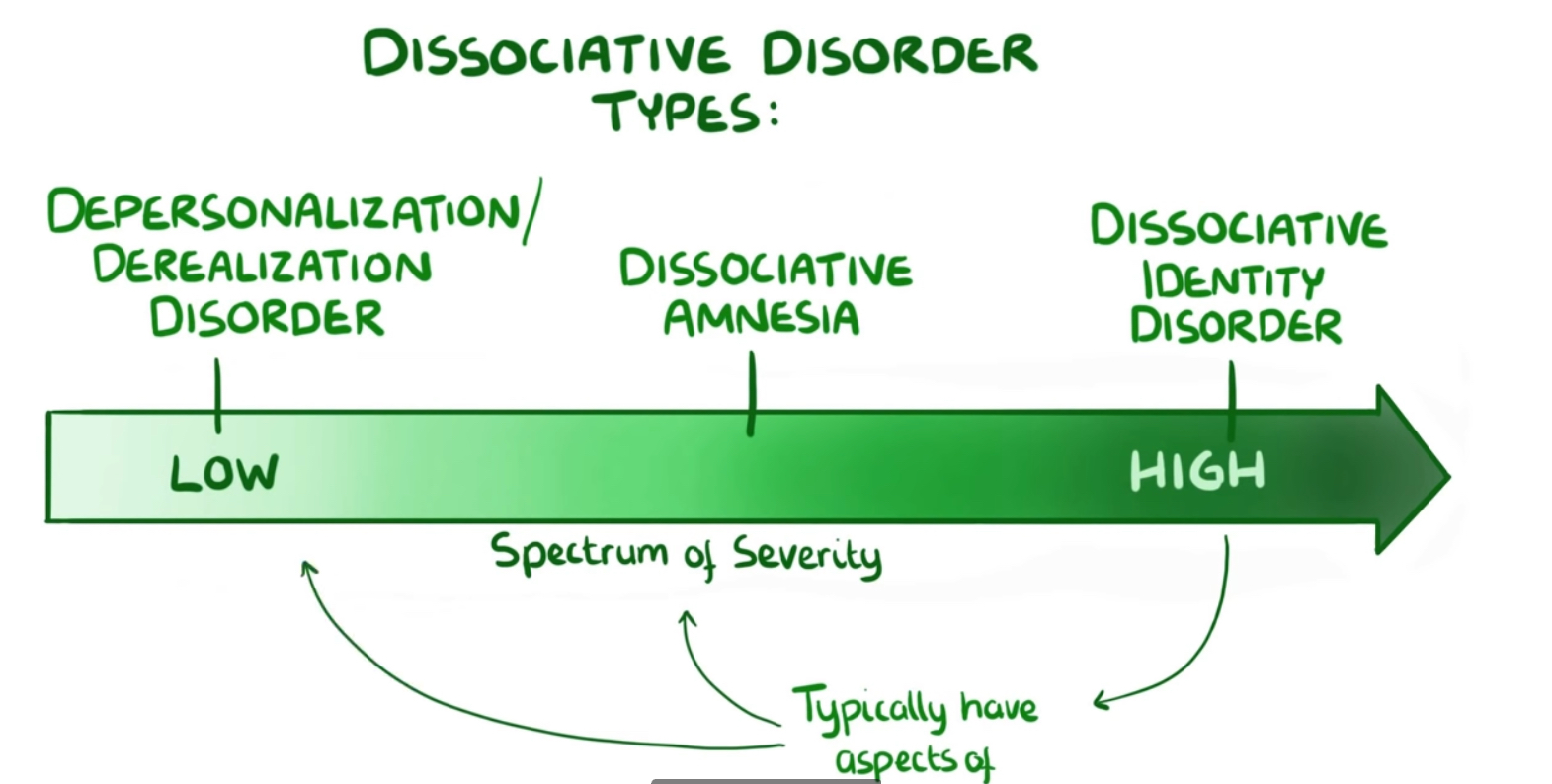 Epidemiyoloji
Prevalans: 1/100 (community-based studies)
Ruh Sağlığı ile ilgili tedavi alanlarda daha yüksek prevalans
Prospektif bir çalışmada Türkiye'de bir çocuk ve ergen polikliniğine başvuran ergenlerin (11-17 yaş) yüzde 16’sına DKB tanısı konmuştur. (2014)
Kadınlarda psikiyatri tedavisi alanlarda, erkeklerde madde kullanımı olanlarda daha fazla.
[Speaker Notes: Çoğu çalışmada tr var.]
Komorbidite
PTSB: 79-100/100
Depresyon: 83-96/100
Madde Kullanımı: 83-96/100 (Öykü ve aktif kullanım dahil)
Avoidant Kişilik Bozukluğu: 76/100
Borderline Kişilik Bozukluğu: 31-83/100
Risk Faktörleri
Çocukluk çağı cinsel istismar: 70-100/100
Çocukluk çağı fiziksel istismar: 60-95/100
Çocukluk çağı travması: 77-100/100
Patogenez
Tartışmalı bir tanı
Patogenezi bilinmiyor
Patogenez — Travma Modeli
Stres – Diyatez kavramı
Hastalığa yatkın bireyler – dissosiyasyona meyilli bireyler
Hazırlayıcı stres faktörü
Cinsel istismar
Fiziksel istismar
Ciddi çocukluk çağı travması
Patogenez — Travma Modeli
Dissosiyativite 
Fizyolojik bir yanıt
Yoğun odaklanma + dikkat dağıtıcı uyaranlardan ayrışabilme
Hayvanlarda bir savunma modeli 
Donma, tonik hareketsizlik, pasiflik, aşırı uyarılma, analjezi
Genetik faktörler
Dopamin metabolizması
Nöronal büyüme ve onarım
Travmaya glukokortikoid yanıtı
Serotonin transportu
Küçük hipokampüs, küçük amigdala
[Speaker Notes: Fizyolojik dissosiyativite yanıtı bireyden bireye değişiklik gösterebiliyor.
Hipokammüs volüm küçüklüğü sıralaması: Aktif DKB > İyileşmiş DKB > Sağlıklı Kişi

Belirli beyin alanlarının hacimlerini karşılaştıran başka bir çalışma, psikiyatrik bozukluğu olmayan kişilerle karşılaştırıldığında DKB'li bireylerde hipokampus ve amigdalanın hacim olarak daha küçük olduğunu buldu [67]. Bunlar, daha küçük hipokampal hacmin travmadan önce mevcut olabileceğini ve travmanın bir sonucu olmaktan ziyade TSSB için bir risk faktörü olabileceğini öne süren bir çalışmayla çelişmektedir [68]. Diğer veriler beyin bölgelerinde kortikal kalınlıkta azalma ve kortikal yüzey alanında azalma olduğunu gösteriyor]
Patogenez — Travma Modeli
Çocukluk travması 
Şiddetli fiziksel/cinsel istismar öyküsü
Duygusal istismar
Güvenli bağlanma eksikliği
Yetişkinlerde TSSB gelişebiliyor, DKB?
Patogenez — Travma Modeli
Zayıf bağlanma
Özellikle yaşamın ilk iki yılındaki anne-bebek bağlanma kalitesi
Öngörü değeri çocukluk travmasından daha yüksek
[Speaker Notes: Erken çocukluk döneminde bakıcılarının çocuk üzerinde günlük ağrılı tıbbi prosedürler uygulaması gereken çocuklar üzerinde yapılan ileriye dönük bir çalışma, tedavi yılı sayısının ve beş yaşından önce hastaneye yatış sayısının ergenlik ve yetişkinlikteki dissosiyasyonu benzersiz bir şekilde öngördüğünü buldu [82]. Sağlık uzmanları tarafından uygulanan acı verici prosedürlerin uygulandığı kronik hastalığı olan kontrol grubunda yüksek düzeyde ayrışma görülmedi.
Erken çocukluk döneminde bakıcılarının çocuk üzerinde günlük ağrılı tıbbi prosedürler uygulaması gereken çocuklar üzerinde yapılan ileriye dönük bir çalışma, tedavi yılı sayısının ve beş yaşından önce hastaneye yatış sayısının ergenlik ve yetişkinlikteki dissosiyasyonu benzersiz bir şekilde öngördüğünü buldu [82]. Sağlık uzmanları tarafından uygulanan acı verici prosedürlerin uygulandığı kronik hastalığı olan kontrol grubunda yüksek düzeyde ayrışma görülmedi.]
Patogenez — Travma Modeli
Önerilen Mekanizmalar
Dissosiyasyon ve amnezi: Adaptif mekanizma, savunma mekanizması
Fiziksel acıdan ayrışmayı, duyguların düzenlenmesini sağlıyor olabilir.  
İstismarcının istismarın gizli kalması konusundaki uyarısı 
Kimlik gelişimi dönemindeki travmalar
Kronik istismarda dissosiyasyon tekrarlanan ve güçlenen bir süreç halini alabilir.
Çocuk travmatik olaylarla, iç çatışmalarla, yoğun duygulanımlarla, rahatsız edici gerçeklerle başa çıkmak için bunu kullanabilir.
Çocuk bütünlüklü bir kişilik geliştiremez.
[Speaker Notes: Erken çocukluk döneminde bakıcılarının çocuk üzerinde günlük ağrılı tıbbi prosedürler uygulaması gereken çocuklar üzerinde yapılan ileriye dönük bir çalışma, tedavi yılı sayısının ve beş yaşından önce hastaneye yatış sayısının ergenlik ve yetişkinlikteki dissosiyasyonu benzersiz bir şekilde öngördüğünü buldu [82]. Sağlık uzmanları tarafından uygulanan acı verici prosedürlerin uygulandığı kronik hastalığı olan kontrol grubunda yüksek düzeyde ayrışma görülmedi.
Erken çocukluk döneminde bakıcılarının çocuk üzerinde günlük ağrılı tıbbi prosedürler uygulaması gereken çocuklar üzerinde yapılan ileriye dönük bir çalışma, tedavi yılı sayısının ve beş yaşından önce hastaneye yatış sayısının ergenlik ve yetişkinlikteki dissosiyasyonu benzersiz bir şekilde öngördüğünü buldu [82]. Sağlık uzmanları tarafından uygulanan acı verici prosedürlerin uygulandığı kronik hastalığı olan kontrol grubunda yüksek düzeyde ayrışma görülmedi.]
Patogenez — Sosyokognitif Model
Kültürel ve kişilerarası beklentilerle tutarlı bir rol
Kişilerin kendi fantezilerine inanması
Medya temsillerinin hasta tarafından absorbe edilmesi 
Travma geçmişi fantezi kurma eğilimi ile ilgili olabilir
İyatronejik olarak belirtiler pekiştiriliyor olabilir
[Speaker Notes: Erken çocukluk döneminde bakıcılarının çocuk üzerinde günlük ağrılı tıbbi prosedürler uygulaması gereken çocuklar üzerinde yapılan ileriye dönük bir çalışma, tedavi yılı sayısının ve beş yaşından önce hastaneye yatış sayısının ergenlik ve yetişkinlikteki dissosiyasyonu benzersiz bir şekilde öngördüğünü buldu [82]. Sağlık uzmanları tarafından uygulanan acı verici prosedürlerin uygulandığı kronik hastalığı olan kontrol grubunda yüksek düzeyde ayrışma görülmedi.
Erken çocukluk döneminde bakıcılarının çocuk üzerinde günlük ağrılı tıbbi prosedürler uygulaması gereken çocuklar üzerinde yapılan ileriye dönük bir çalışma, tedavi yılı sayısının ve beş yaşından önce hastaneye yatış sayısının ergenlik ve yetişkinlikteki dissosiyasyonu benzersiz bir şekilde öngördüğünü buldu [82]. Sağlık uzmanları tarafından uygulanan acı verici prosedürlerin uygulandığı kronik hastalığı olan kontrol grubunda yüksek düzeyde ayrışma görülmedi.]
Klinik
İki veya daha fazla kişilik
Duygulanım, davranıç, bilinç, algı, biliş, sensör-motor fonksiyonlarda bozulma
Amnezi
Depersonalizasyon



Derealizasyon
Self-alterasyon
Transa geçmek
İşitsel hallüsinasyonlar
İntihar girişimi
[Speaker Notes: İki veya daha fazla kişilik
Farklı yaşİki veya daha fazla kişilik
Farklı yaş, cinsiyet, cinsel yönelim ve tercihlere sahip karakterler
Duygulanım, davranıç, bilinç, algı, biliş, sensör-motor fonksiyonlarda bozulma
Amnezi
          Dalıp gitme
Atak şeklinde hafızada boşluklar
Belli ruh hali ve davranışlarla ilişkili? (Ör: Öfke patlaması)
Depersonalizasyon
Kişinin kendine yabancılaşması, kendini dışarıdan seyrediyormuş gibi hissetmesi
Derealizasyon
Kişinin dış dünyayı garipsemesi, gerçekdışı görmesi
Self-alterasyon
Benliğinin bir kısmının başka bir kısmından belirgin şekilde farklı olduğu duygusu
Transa geçmek
İşitsel hallüsinasyonlar
          İç ses
Otohipnotik fenomen
İntihar girişimi]
Tanı
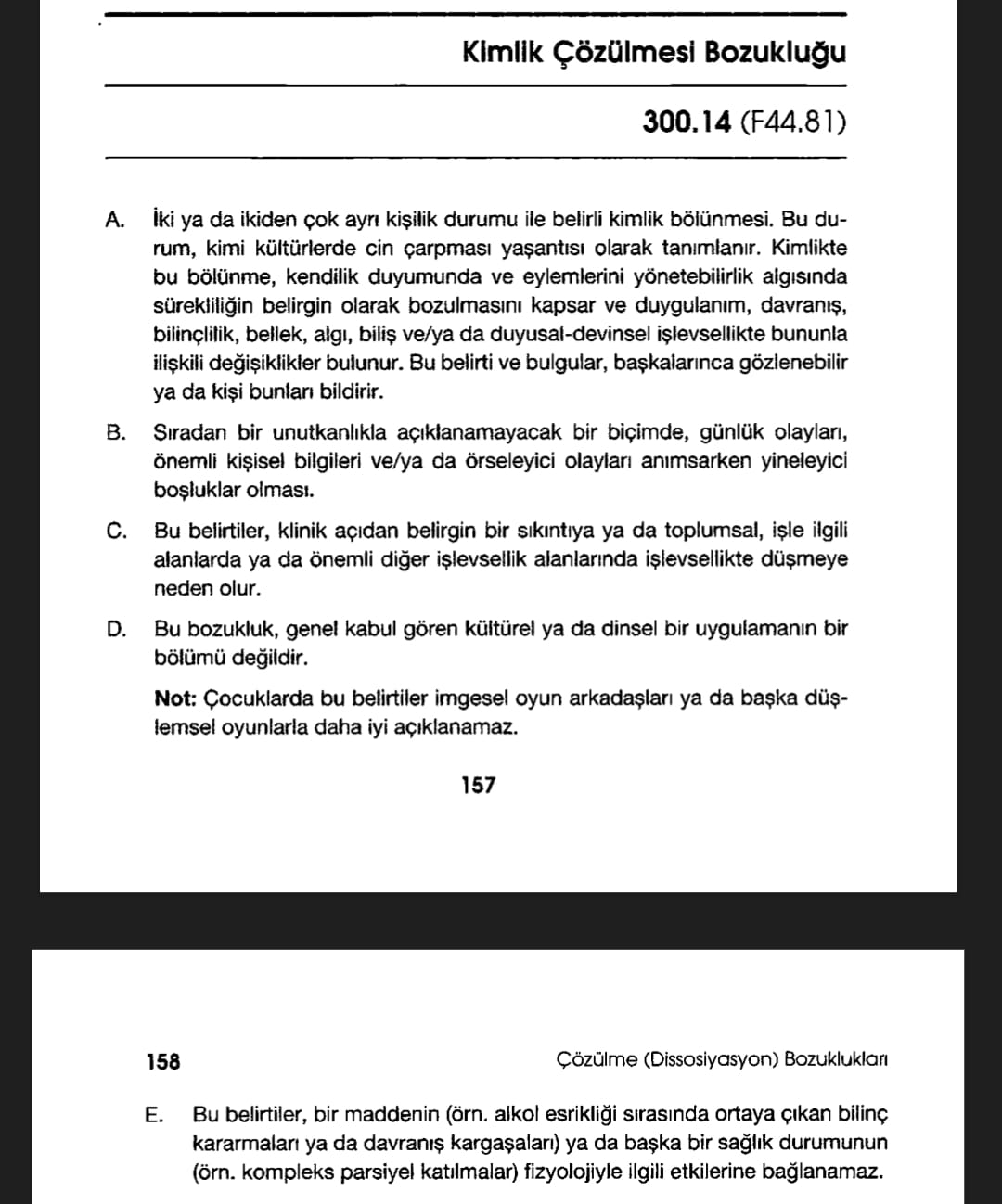 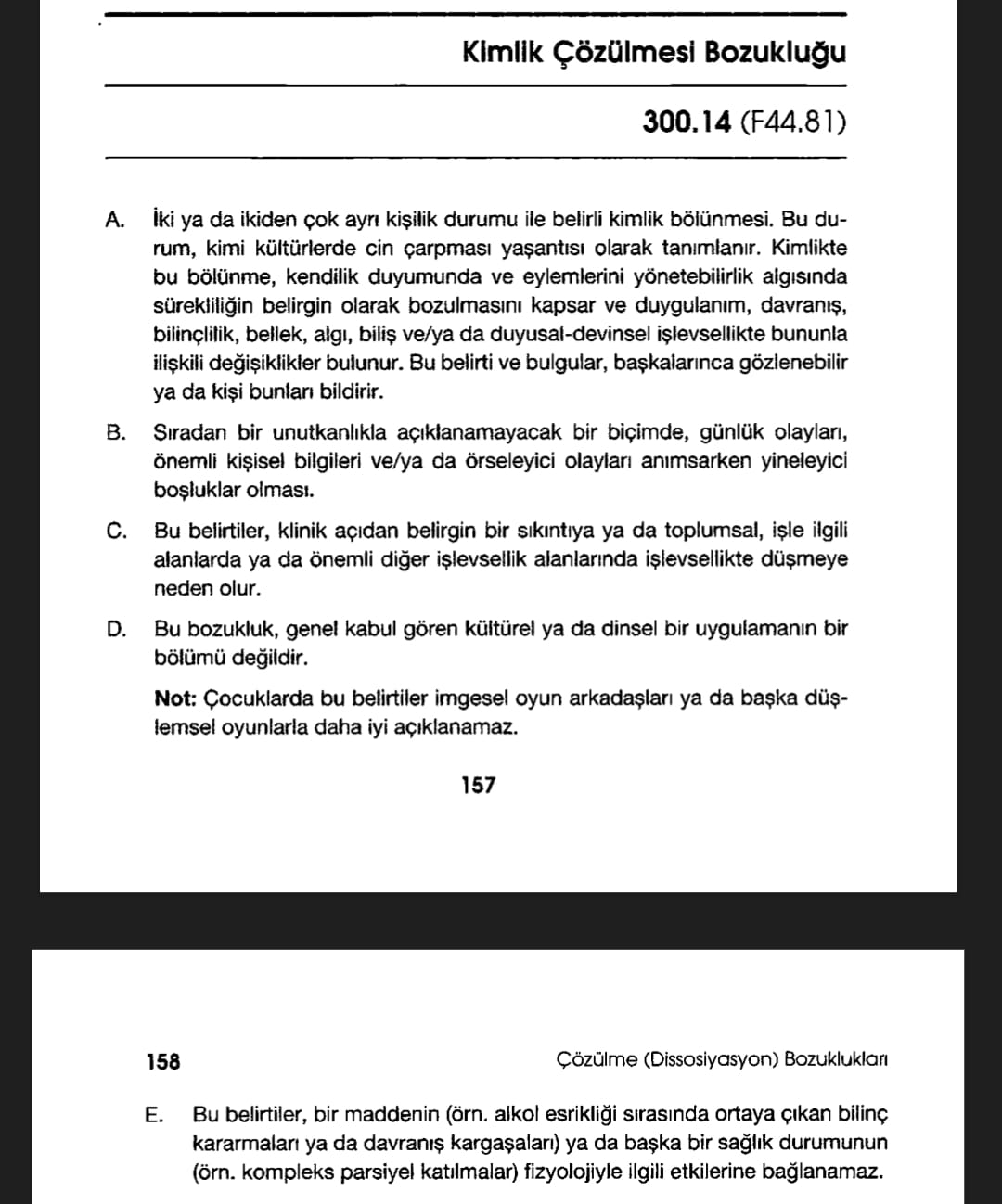 Ayırıcı Tanı
İntoksikasyon
Genel tıbbi durumlar
Posttravmatik Stres Bozukluğu
Borderline Kişilik Bozukluğu
Şizofreni
Bipolar Bozukluk
Yapay Bozukluk (Münchausen Sendromu)
Non-patolojik Davranış
[Speaker Notes: İntoksikasyon
     Alkol, benzodiyazepin — Amnezi
     Kanabis, halüsinojenler, ketamin, ekstazi — Depersonalizasyon
Genel tıbbi durumlar
     Demans, epilepsi nöbeti
Posttravmatik Stres Bozukluğu
Borderline Kişilik Bozukluğu
    Çoklu kişilik özelliği göstermez
Şizofreni
    İşitsel hallüsinasyonlar, DKB’de ses içten gelir ve belli bir personaya özgüdür. 
Bipolar Bozukluk
    Mood değişiklikleri kişilik değişiklikleriyle karışabilir.
    Bu mood değişiklikleri birkaç saatten uzun sürmüyorsa, aniden başlayıp bitiyorsa DKB lehine düşünülür.
Yapay Bozukluk (Münchausen Sendromu)
    Hasta rolü
    İkincil avantajlar: Engelli geliri, işten kaçma, adli vakalar
    Yüksek derecede ilgi arayışı 
    DKB hastaları genellikle semptomlarını göze sokarcasına göstermezler, bunlar üzerinde tartışmaya hevesli olmazlar
    DKB’nin iyi bilinen semptomları vardır, pek bilinmeyen semptomları yoktur.
Non-patolojik Davranış
    Metaforik tanımlamaların yanlış yorumlanması: “O kadar eğlendim ki resmen bambaşka bir insana dönüştüm!”]
DKB & TSSB İlişkisi
Sıklıkla beraber meydana gelirler
Çocukluk çağı fiziksel/cinsel istismar öyküsü ortak
TSSB’de farklı olarak: 
Yeniden deneyimleme
Kaçınma
Aşırı uyarılma
Tedavi
Psikoterapi
BDT
Hipnoterapi
Semptoma göre medikal tedavi
Kaynakça
https://www.uptodate.com/contents/dissociative-identity-disorder-epidemiology-pathogenesis-clinical-manifestations-course-assessment-and-diagnosis
Amerikan Psikiyatri Birliği, Ruhsal Bozuklukların Tanısal ve Sayımsal Elktabı, Beşinci Baskı (DSM-5), Tanı Ölçütleri Başvuru Elkitabı’ndan, çev. Köroğlu E, Hekimler Yayın Birliği, Ankara,, 2014.
https://youtu.be/XF2zeOdE5GY?si=s3A0DNu8YEuuHxQW